10 турнир по хоккею с мячом на призы «Динамо» 16 февраля 2018 р.п. Майна
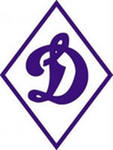 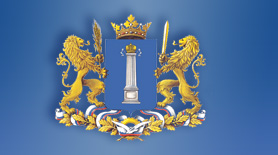 10 турнир по хоккею с мячом на призы «Динамо» 16 февраля 2018 р.п. Майна
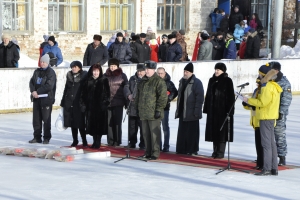 Организаторы мероприятия:
- Министерство здравоохранения, семьи и социального благополучия Ульяновской области;;
- УРО ВФСО «Динамо»;
- Администрация МО «Майнский район»;
- Подразделение «Росгвардии» - ОМОН.
10 турнир по хоккею с мячом на призы «Динамо» 16 февраля 2018 р.п. МайнаПрограмма турнира:09.30 – начало соревнований;10.00 – торжественное открытие;10.20 – матч БЛАГОТВОРИТЕЛЕЙ;15.30 – награждение и торжественное закрытие соревнований
10 турнир по хоккею с мячом на призы «Динамо» 16 февраля 2018 р.п. Майна
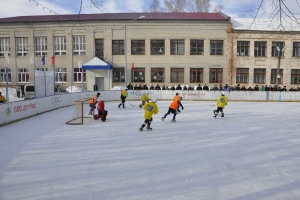 Участники соревнований (6 команд):
- ОГКУ Майнский детский дом «Орбита»;
- ОГКУ Новодольский специальный  (коррекционный) детский дом для детей с ограниченными возможностями здоровья «Остров детства» - 1;
- ОГКУ Новодольский специальный  (коррекционный) детский дом для детей с ограниченными возможностями здоровья «Остров детства» - 2;
- ОГКУ Ульяновский детский дом «Гнёздышко»;
- ОГКУ СКДД «Дом детства»; 
- ОГКУ Ивановский детский дом имени А.Матросова.
10 турнир по хоккею с мячом на призы «Динамо» 16 февраля 2018 р.п. Майна
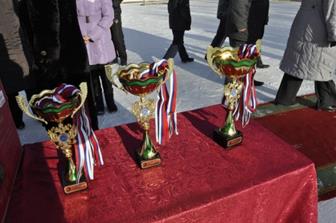 10 турнир по хоккею с мячом на призы «Динамо» 16 февраля 2018 р.п. МайнаПриглашаем Вас стать одними из организаторов турнира
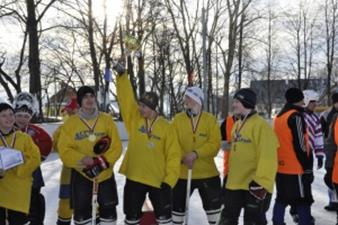 Приглашаем Вас стать одним из организаторов турнира